The RenaissanceOutcome: Renaissance Painters/Sculptors
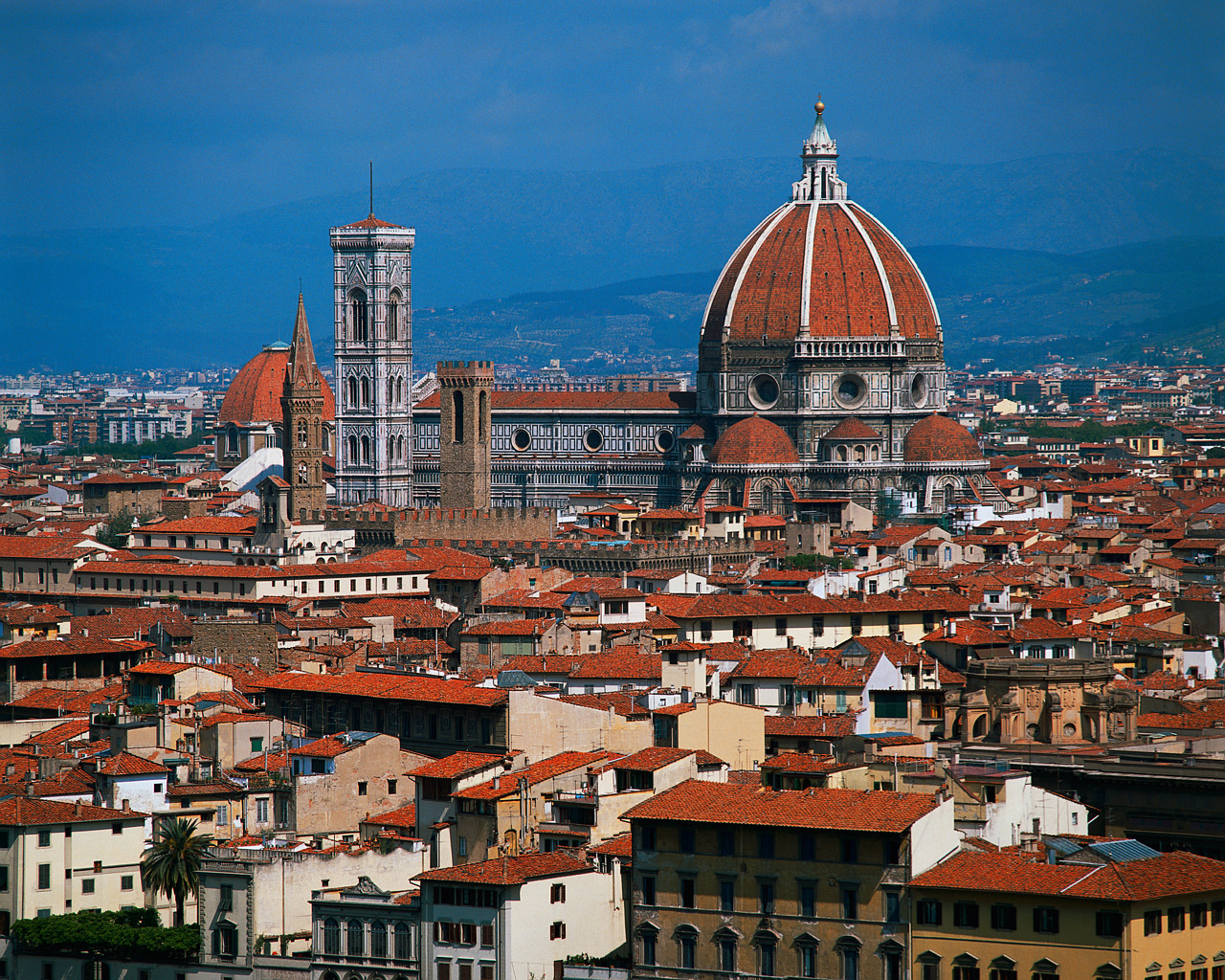 Florence
Constructive Response Question
Evaluate the accuracy of the following statement using specific examples: Michelangelo was a Renaissance Man.
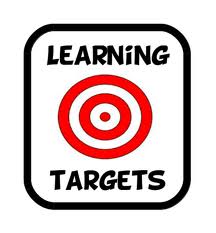 What Will We Learn?
Michelangelo and his works
Donatello and his works
Leonardo da Vinci and his works
Raphael and his works
The Renaissance
Renaissance Art
Artists were supported by patrons like Isabella d’Este and the Medici
Medieval artists used religious subjects to convey a spiritual ideal
Renaissance artists will portray religious subjects but will use realistic styles copied from classical models & Greece and Rome
Renaissance painters used perspective which showed three dimensions on a flat surface with a vanishing point in the middle
Often times fresco was used: painting on wet plaster
Fresco
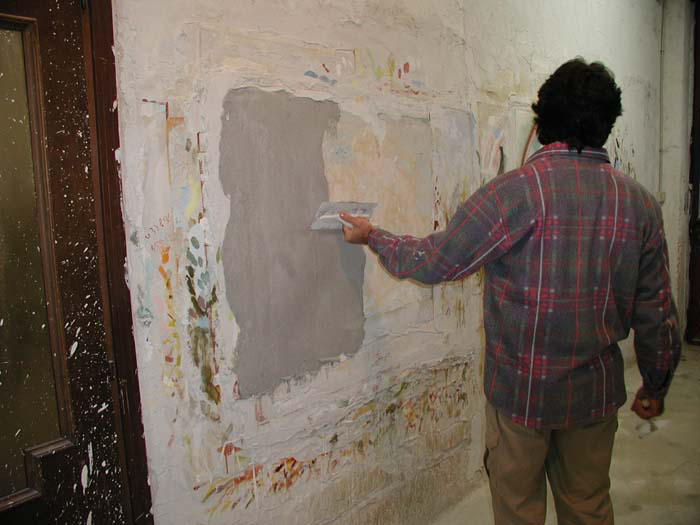 Michelangelo
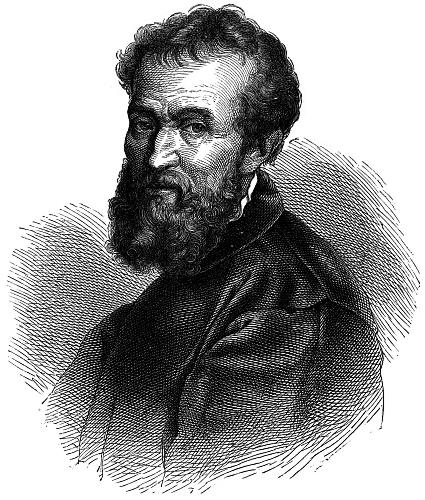 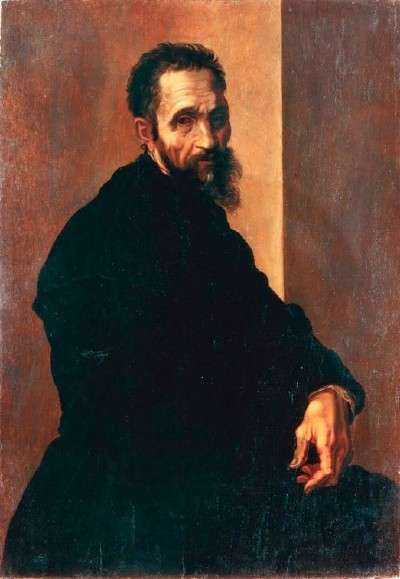 Famous Artists
Michelangelo
Renaissance man: sculptor, painter, architect, and poet
Famous for way he portrayed the human body 
Famous works: 
Statue of David, 
Ceiling of the Sistine Chapel, 
Dome of St. Peter’s
David
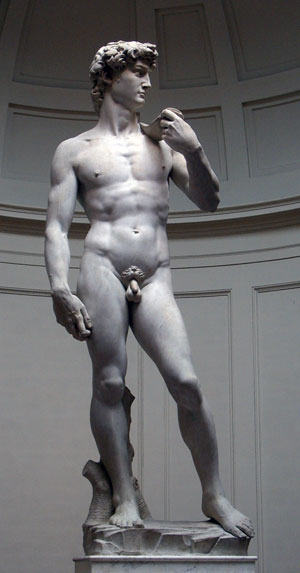 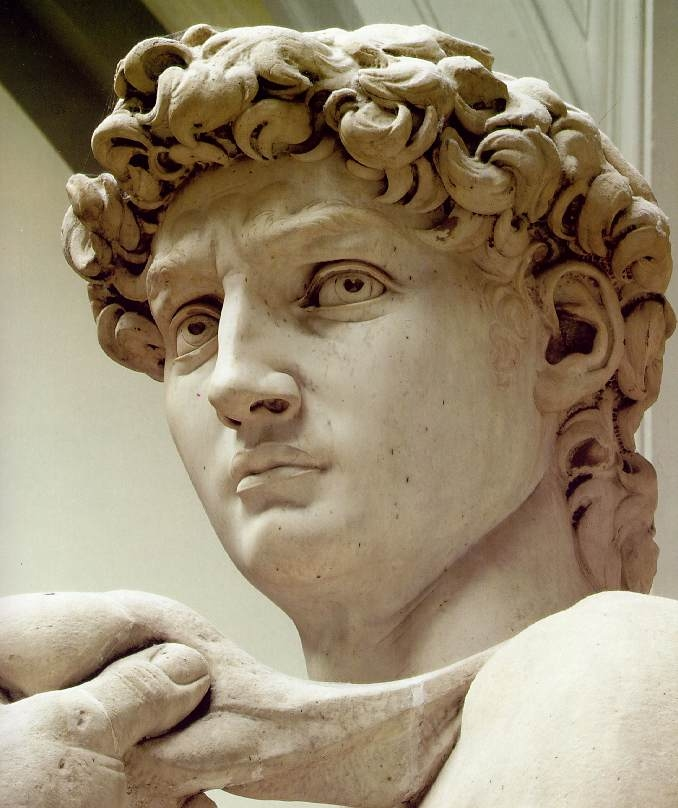 Sistine Chapel Ceiling
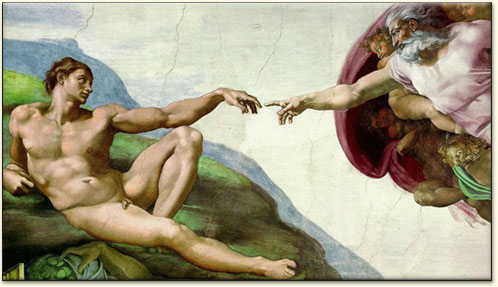 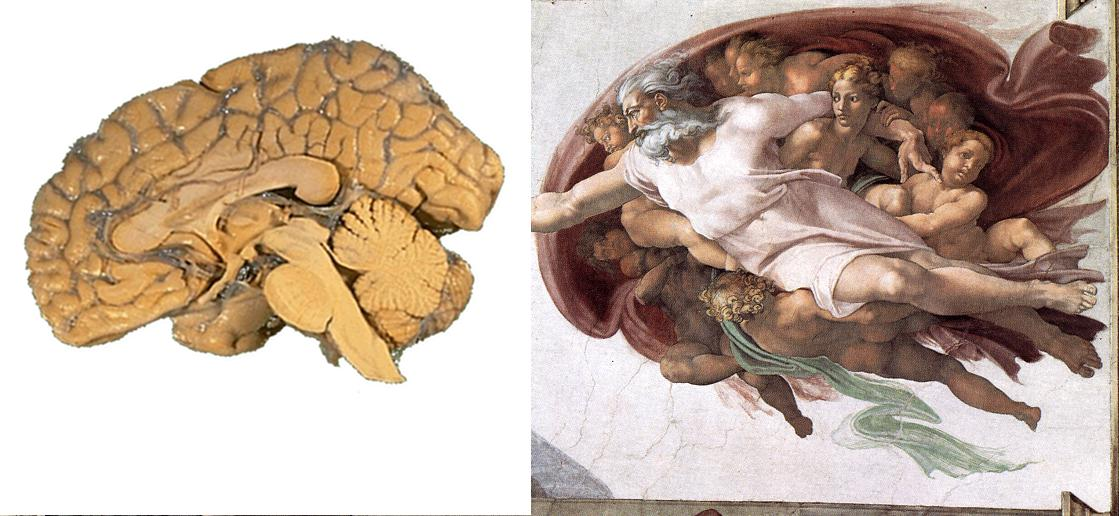 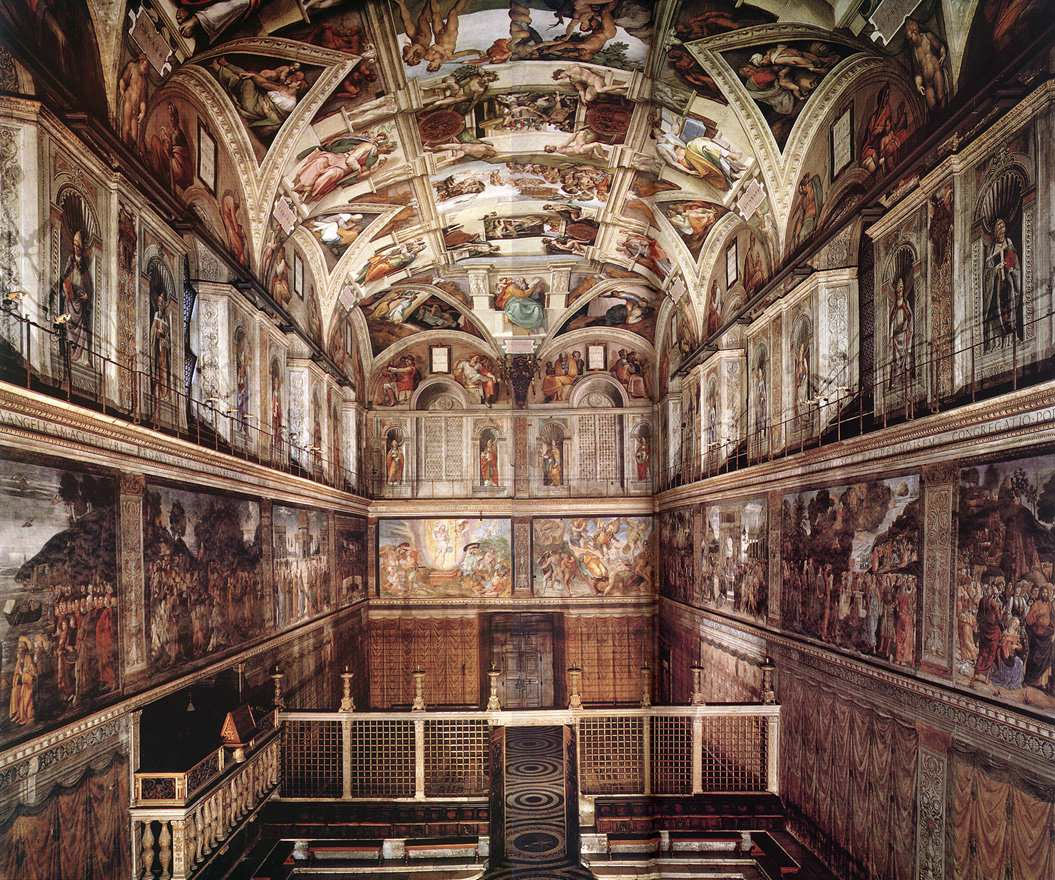 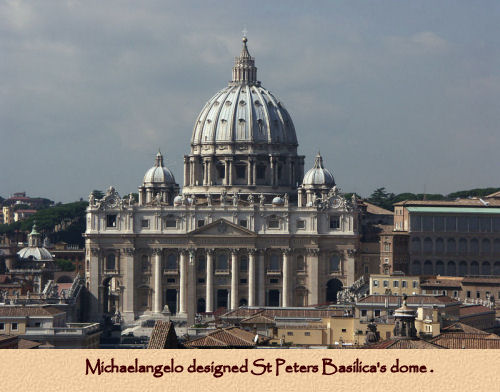